الغازات النبيلة
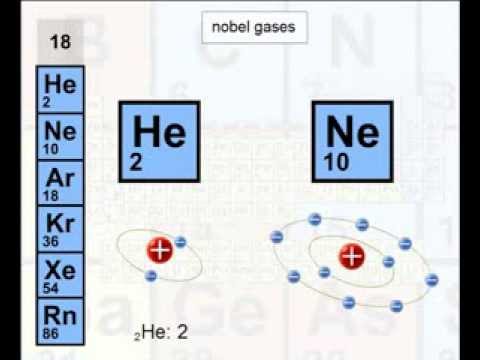 Fluorides
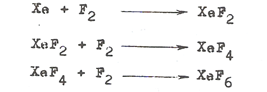 Xenon (II) Compounds
1- Xenon difluoride
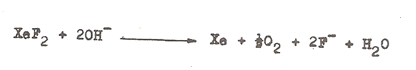 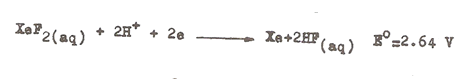 Xenon (IV) Compound 
1- Xenon tetrafluoride
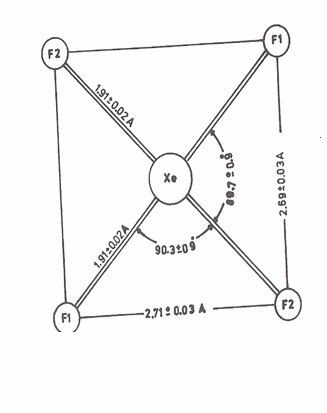 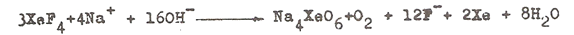 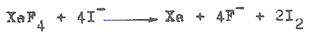 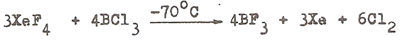 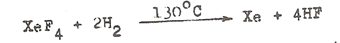 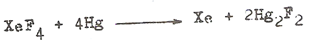 Xenon (VI) Compounds
1-Xenon hexaflouride
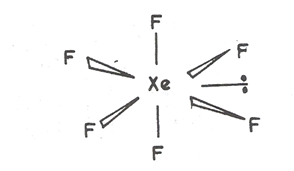 2-Xenon Oxide tetra Fluoride
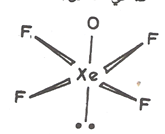 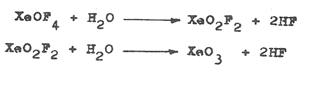 3- Xenon dioxide difuoride
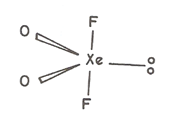 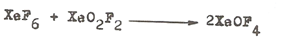 4- Xenon trioxide
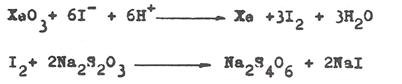 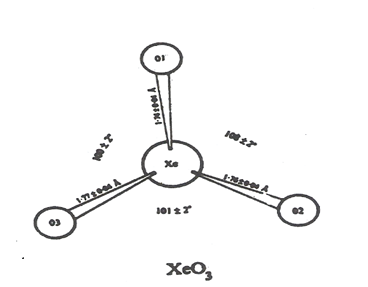 5- Xanata  (VI)
Xenon (VII) Compounds 
1- Xenon Octafluorides
2-Xenon trioxide difluoride
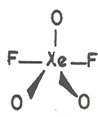 3- Xenon tetraoxide
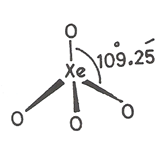